Automation of law from the perspective of Lon Fuller
Bart van der Sloot
Tilburg Institute for Law, Technology, and Society (TILT)
Www.bartvandersloot.com
Overview
(1) Automation of law: natural law and positivist legal theory
(2) Fuller
(2a) Origins of Law
(2b) What law is
(2c) What law is not
(2d) Case law
(3) Conclusion
Automation of law: natural law and positivist legal theory
Automation of law
1. Assist human decision making
2. Copy/replace human decision making
3. Perfect human decision making
More rational
More consistent
More transparant
Quicker/cheaper/etc.
Automation of law: natural law and positivist legal theory
Positivist legal theory
Factual
Hierarchical
Rational 
Positivist (hate customs/customary law)
Primacy with legislative power/ruler
Automation of law: natural law and positivist legal theory
Natural law
Normative/teleologic
Hierarchic
Super-human judge Hercules could know the ultimate good
Positivist, though with limit (human dignity)
Primacy with ultimate lawmaker
Fuller: Origins of law
Customs, or the law of human interaction, is based on reciprocity
Customary law is the ‘inarticulate older brother of contract.’ Contractual law ‘stands halfway between customary law and enacted law, sharing some of the qualities of both. One the one hand, contractual law is like customary law in that its prescriptions are not imposed on the parties by some outside authority; they make their own law. On the other hand, contractual law resembles legislation in that it involves the explicit creation of verbalized rules for the governance of the parties’ relationship.’’
Formal (Contract) law was not invented/created to regulate complex interactions, but the opposite, for standard procedures
Austin held that ‘the sovereign is that person or group of persons which society is in habit of obeying. It is clear that this conception resits the legal order ultimately on custom, since the sovereign is, under this view, merely the beneficiary of a custom of obedience, and the security of his position will depend upon the strength of the custom supporting it. It is equally obvious that in reality the role of custom is not limited to determining the sovereign power, but that the content of the law itself, and the allocation of powers among the sovereign’s agents, are also in large part determined by custom. It is furthermore clear that it may be custom rather than the sovereign power which furnishes the basic stability of a society [].’
Fuller: Origins of law
Four laws of law making
Law is based on customs; to understand what a law means requires an understanding of those customs and customary ways to understand the law. 
Law is never exhaustive, it must always allow for exceptions, as is impossible to formulate a law or legal principle that is applicable to each and every situation. Even a principle like the prohibition of retrospective legislation is not absolute. 
Law cannot account for exceptions to the law, for emergencies, as those cannot be foreseen.
Law cannot regulate its own coming into being or it being dispensed with
Fuller: Origins of law
A fiction is either ‘(1) a statement propounded with a complete or partial consciousness of its falsity, or (2) a false statement recognised as having utility.’
Citizens know the law; one entity in marriage; adoption, parents; Reasonable man; legal personhood; liability for traffic accidents 
Bentham in ‘English law, fiction syphilis, which runs in every vein, and carries into every part of the system the principle of rottenness.’ 
Fuller suggests legal fictions are not an inconvenience that should be smoothened out. To the contrast, it substitutes the legal reality for the factual reality, which is what the precise aim of the legal order is. Although the ideal legal system of legal positivists would be to arrive at a clean legal language, that is unambiguous and factual, Fuller suggest that both law and language are symbolic orders per sé.
Fuller: what law is
Two types of association

‘In the normal course of its development an association tends to move toward dominance by the legal principle. At the end of this development, the principle of shared commitment commonly sinks into a state of quiescence until some crisis, such as an external threat to the association, brings it back to life, commonly in an awkward kind of rebirth and often in a new form. The tendency of the elment of commitment to sink out of sight applieas no only to what may be called th substantive commitments of the association, but also [] to the prosaic kind of commitment that is an indispensable support of the legal principle itself.’
‘Once under way the development toward dominance by the legal principle feeds on itself and becomes accelerative. The aging association commonly displays the symptoms of what may be called creeping legalism.’ 
‘The conditions of modern institutional life tend strongly to break down the distinction between the law of the political state and the internal law of associations. The result is an expansion of the jurisdiction off the regular courts of law to pass in review decisions of associations.’
Fuller: what law is
Eunomics: means and ends are intrinsicly linked: ‘The pleasures derived from any form of play are always complex, and the enjoyment yielded by any particular game is the unique product of its own peculiar nature. If we are to invent a game, we shall have to start with ends vaguely perceived and held in suspension while we explore the problem of devising a workable system of play.’
Facts have purpose, purpose has facts: the ‘Direction-giving Quality of purposive facts’. Purposes, Fuller argues, can properly be regarded as facts, namely as facts that set a target or direction. If we want to interpret a text, for example, we have to know what the writer wanted to convey and it should best be read by someone who is aware of this purpose. If a mechanic with poor English were to write an instruction on how to build a machine, Fuller illustrates, and two persons were to read his instructions, an English professor English and another mechanic, Fuller argues that the latter would not get lost in the ‘literal or factual’ interpretation of the text, but try to find its essence and would thus understand the instructions better than the English professor. Facts and literal meaning, in conclusion, cannot be separated from value and purpose.
Fuller: what law is
Law is teleologic: it aims at human freedom.  Not unchecked freedom. Like language is only possible through a formal grammar, freedom is only possible with rules. Freedom is not individualistic, but interactional. 
Customary law & Contract law & Administrative law: traffic rules & International law
Criminal law: even criminal law is best explained in terms of reciprocity, according to Fuller, as it is installed to ensure freedom, not curtail it, and to facilitate and encourage inter-human relationships. The prohibition on murder, for example, not only prohibits the type of action which denies someone a basic sense of dignity and respect, it also breaks the vicious circle of eye-for-an-eye, in which interhuman relations are annulled rather than promoted. To Fuller, criminal law should not be seen as an instrument of social control but as a way to facilitate human interaction. To the argument that the origins of criminal law might lie in the attempt to put a stop to the lex talionis, he submitted two more arguments in support of the claim that criminal law is also based on human interaction. 
Fuller started with the example in which A threatens B with his fist and appears to be reaching for something in his pocket and B at once draws a revolver, kills A and pleads that his act was done in self-defense. A judge is faced with the difficulty in determining as to just what happened and in judging the reasonableness of the actions in the circumstances confronting him. ‘As in other interactional situations, we are here concerned with interpreting the meanings reciprocally conveyed by the behavior of men in interaction with one another.’ 
Secondly, Fuller continued: ‘[A] rule against murder, effectively enforced, serves to enlarge the scope of the individual's interactions with others. In many of our cities are areas that strangers cannot enter without some risk to their physical safety. Here a failure of legal control results in a restriction on interaction, an interaction that in the long run might promote reciprocal understanding and, with it, a reduction in the risks that now aggravate distrust.’
Fuller: what law is not
Minimum requirements (that are not minimum requirements) 
Law is a man made instrument > desining a chair
Eight routes to failure: ‘The first and most obvious lies in a failure to achieve rules at all, so that every issue must be decided on an ad hoc basis. The other routes are: (2) a failure to publicize, or at least to make available to the affected party, the rules he is expected to observe; (3) the abuse of retroactive legislation, which not only cannot itself guide action, but undercuts the integrity of rules prospective in effect, since it puts them under the threat of retrospective change; (4) a failure to make rules understandable; (5) the enactment of contradictory rules or (6) rules that require conduct beyond the powers of the affected party; (7) introducing such frequent changes in the rules that the subject cannot orient his action by them; and, finally, (8) a failure of congruence between the rules as announced and their actual administration.’
‘Every departure from the principles of the law’s inner morality is an affront to man’s dignity as a responsible agent. To judge his actions by unpublished or retrospective laws, or to order him to do an act that is impossible, is to convey to him your indifference to his powers of self-determination.’
Yet there are exceptions, and the eight principles can conflict with each other
Fuller: what law is not
Highway robber
Rational tyrant: ‘‘With this consideration in mind, our intelligent tyrant now proceeds to plan how to employ his subjects as tools for the realization of his purposes. A little reflection will remind him that he cannot effectively use another human being as a tool without according to him some power of choice, some opportunity to use his own discretion. When I hire the neighbor's boy to mow my lawn I do not begin by imposing on him a long and abstruse definition of what I mean by "lawn"; I assume he will have the good sense not to push the mower into my tulip bed just because he sees a few blades of grass growing up among the tulips. Simply from the standpoint of engineering efficiency in achieving a goal, some discretion and choice must, then, be accorded the human agent. This conclusion is reinforced when we recall that a favored and often successful mode of revolt is to carry out instructions with a wooden literalness; many a domineering parent has had his inclinations toward tyranny curbed by the retort, "But I did just what you told me to do!“’
It is irrational to believe that the use of law can result in obedient citizens; tyrants, consequently, use other tactics, such as fear and violence, to create obedience, and use law as a pretext only. Even the Nazi’s and other regimes often uphold the pretext of the rule of law.
Fuller: case law
The fact is that the operation of a system of state-made law is itself permeated with internal customary practices that enable it to function effectively by facilitating a collaboration among its constituent elements. Thus, for example, the drafting and enactment of a statute is a task assigned to the legislature; its interpretation is left to the judiciary. Plainly these two functions must be coordinated by reciprocal expectations displaying some stability.
Law and language require interpretation, an understanding of their meaning, of their goal.
‘‘The task of interpretation is commonly that of determining the meaning of the individual words of a legal rule, like "vehicle" in a rule excluding vehicles from a park. More particularly, the task of interpretation 'is to determine the range of reference of such a word, or the aggregate of things to which it points. Communication is possible only because words have a "standard instance," or a "core of meaning" that remains relatively constant, whatever the context in which the word may appear. [] When the object in question (say, a tricycle) falls within this penumbral area, the judge is forced to assume a more creative role. He must now undertake, for the first time, an interpretation of the rule in the light of its purpose or aim. Having in mind what was sought by the regulation concerning parks, ought it to be considered as barring tricycles? When questions of this sort are decided there is at least an "intersection" of "is" and "ought," since the judge, in deciding what the rule "is," does so in the light of his notions of what "it ought to be" in order to carry out its purpose.’'
Fuller: case law
‘'Now let us see how this example bears on the ideal of fidelity to law. Suppose I am a judge, and that two men are brought before me for violating this statute. The first is a passenger who was waiting at 3 A.M. for a delayed train. When he was arrested he was sitting upright in an orderly fashion, but was heard by the arresting officer to be gently snoring. The second is a man who had brought a blanket and pillow to the station and had obviously settled himself down for the night. He was arrested, however, before he had a chance to go to sleep. Which of these cases presents the "standard instance" of the word "sleep"? If I disregard that question, and decide to fine the second man and set free the first, have I violated a duty of fidelity to law? Have I violated that duty if I interpret the word "sleep" as used in this statute to mean something like "to spread oneself out on a bench or floor to spend the night, or as if to spend the night"?’
Fuller: case law
‘I am contending that when we encounter social contexts similar to those of a primitive society, we too resort to mediative rather than adjudicative methods of problem solving. (I would prefer ‘problem solving’ to the fashionable ‘dispute resolution.’) The contexts that make mediation preferable are in general those of a heavy and complex interdependencies. Among such contexts in our society one might list: (1) marriage, (2) closely held corporations, (3) tenants packed together in public housing, (4) coauthors of a book. In all these cases some ‘straightening out’ may be essential, rather than an adjudicative determination of rights and duties.’
Fuller believed that the fundamental capacity of the mediator is to reorient the parties toward each other, ‘not by imposing rules on them, but by helping them to achieve a new and shared perception of their relationship, a perception that will redirect their attitudes and dispositions toward one another. This suggest a certain antithesis between mediational processes, on the one hand, and the standard procedures of law, on the other, for surely central to the very notion of law is the concept of rules.’
Fuller: case law
Speluncean explorers
Judge 1 stresses that the law is clear: murder. Judges must apply the law, not make it. At the same time, he asks the executive branch to pardon the survivors (their prerogative, not that of the judges). 
Judge 2 states that the survivors found themselves in an exceptional situation; necessitas non habet legem, the legal regime does not apply to such exceptional situations. One of the aims of criminal law is to have a deterrent effect, which would not be the result of a conviction in this case. 
Judge 3 states that criminal law has several goals, such as retribution and rehabilitation. The various objectives underlying the law cannot be reconciled in this case. That is why Judge 3 does not arrive at a verdict. 
Like Judge 1, Judge 4 finds that the law is clear: murder. However, unlike Judge 1, Judge 4 thinks that advising the executive branch on the appropriate course of action would go against the separation of powers. It is also wrong for a judge to invent judge made law, that is the task of the legislative branch. If the people deem their own laws, created through the representative democracy, to be unjust, they should change their own laws. It is precisely the value of these types of judgements that potential problems with those laws become clear. 
 Finally, Judge 5 refers to public opinion and common sense. Both lead this Judge to the conclusion that the death penalty should not be imposed and the conviction set aside.
Conclusion
Non-hierarchical but bottom up
Non-rational but fictions and ambiguity
Law has many limits, it cannot account for itself, it cannot be exhaustive, it cannot account for exceptions, etc.
Customs are the core of law and language
Law has a goal, is a teleologic instrument: human freedom
Freedom means rules, rules means freedom
Is and ought; fact and fiction; means and ends cannot be seperated
Reciprocity between citizens; reciprocity between governmental branches
There are ‘minimum’ conditions of law, that are in themselves reciprocal
The role of the judiciary is, in part, to give a narrative of justice; there is not right answer
How do you codify that?
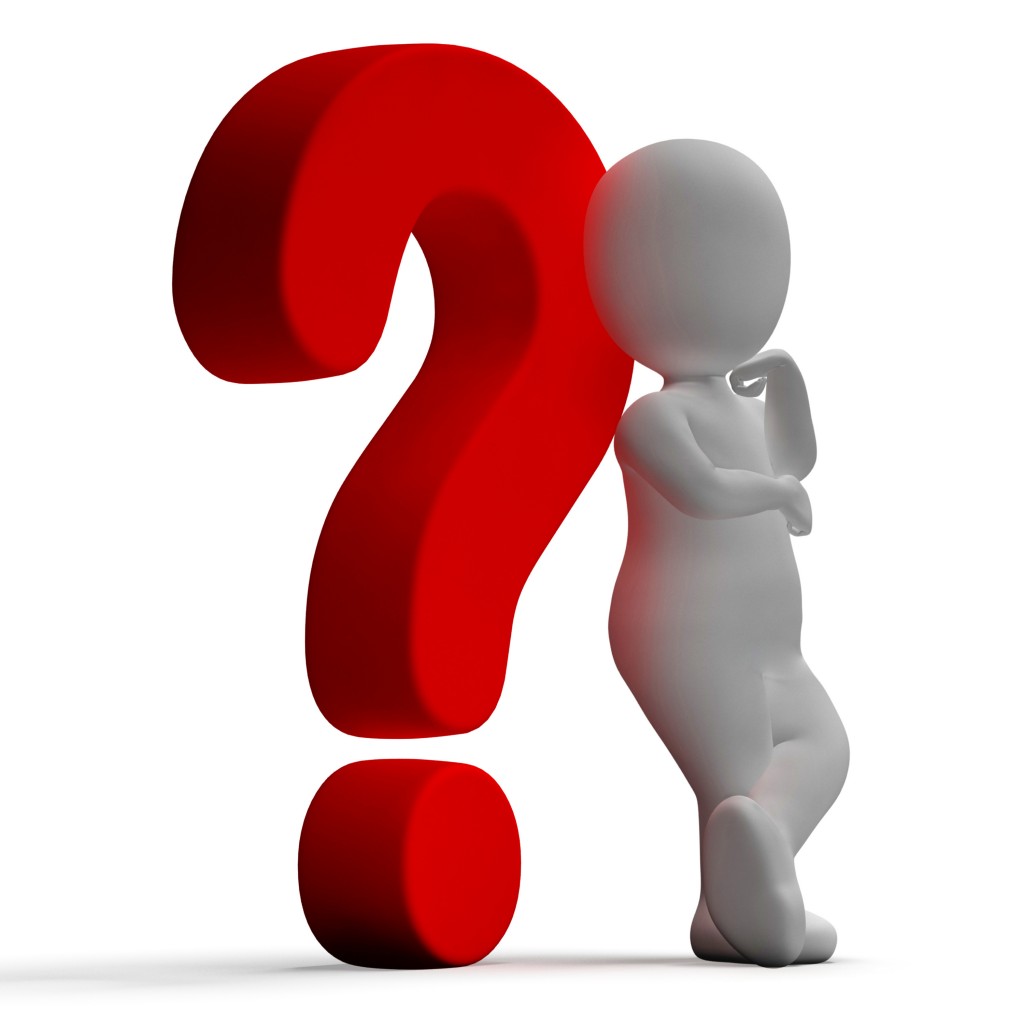